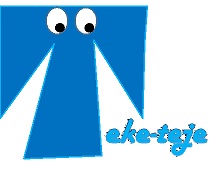 CATÁLOGO DE PRODUCTOS
S.coop.
Asturias/Oviedo
Es un dulce típico asturiano. Se trata de una especie de empanadilla frita elaborada con una masa de harina de trigo que se rellena con una mezcla de nueces, azúcar  y anís.
3,50 €
Ref: 001
CASADIELLES (1/2Docena)
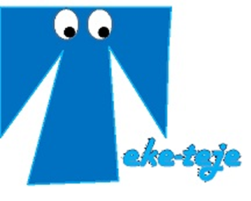 Ref: 002
COMPANGO Compango para  ½ Kg de fabas.440gr (chorizo, morcilla y tocino) – 4,94€
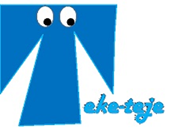 Precio:4,50 unidad
Ref: 003
MIEL ASTURIANA
Bote de 250 gramos. Miel hecha en la Comunidad de Asturias.
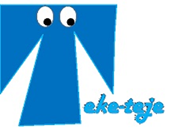 Su elaboración a base de materias primas de máxima calidad, como el chorizo extra ahumado y la sidra natural asturiana, resalta la excelencia de este plato perfecto como aperitivo o acompañamiento.
Precio:2,5€ uNidad
Ref: 004
CHORIZOS A LA SIDRA
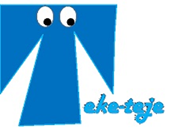 3,50 €
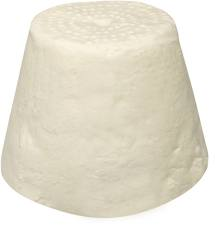 Es uno de los quesos exclusivamente de leche de vaca más extendidos de Asturias, se elaboraba en las pequeñas granjas, llamadas caserías, diseminadas por los valles centrales asturianos y las laderas de las montañas entre los ríos Narcea y Sella. La producción actual se concentra principalmente en concejos como Riosa, Morcín, Grado, Las Regueras, Pravia, y Salas.
Ref: 005
300 grs QUESO AFUEGA’L PITU
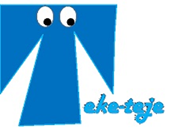 El chorizo sabadiego es una variedad típica del Condado de Noreña.
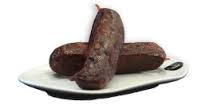 2,04 €
Ref: 006
CHORIZO SABADIEGO (2uds.)
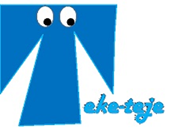 Pulseras de colores elaboradas por nosotros mismos.
Precio: 1,50 € unidad
Ref: 007
PULSERAS
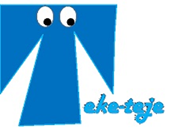 Diversos marcapáginas elaborados por nosotros mismos.
Precio: 0,50 € unidad
Ref: 008
MARCAPÁGINAS
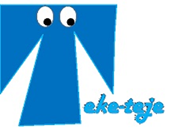